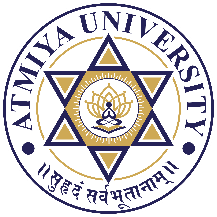 CompareValidator Control
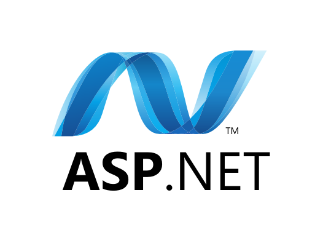 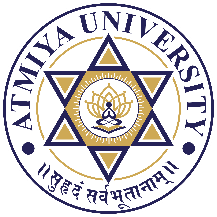 CompareValidator Control
This validator evaluates the value of an input control against another input control on the basis of specified operator.
We can use comparison operators like: less than, equal to, greater than etc.
Note: If the input filed is empty, no validation will be performed.
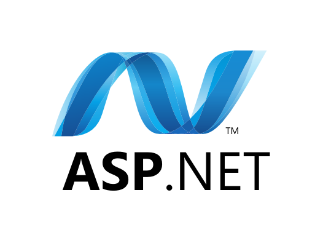 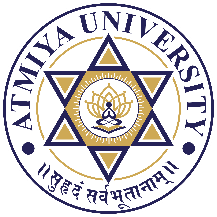 CompareValidator Control
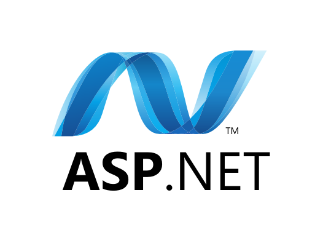 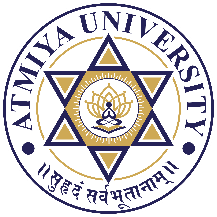 Thank You
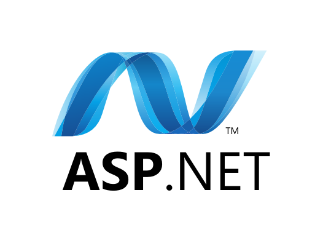